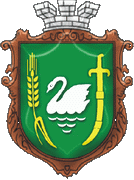 Пленарне засідання 
чергової 60-ї сесії Лебединської 
міської ради 
VI-го скликання
27 лютого 2015 року
[Speaker Notes: План розвитку м. Лебедина на 2011 рік розроблений відповідно до положень Програми Президента України В.Ф.Януковича «Україна для людей», проекту Стратегії розвитку Сумської області на період до 2015 року «Нова Сумщина-2015», програми економічного і соціального розвитку м. Лебедина на 2011 рік  та спрямований на реалізацію основних пріоритетів: розвиток економіки міста, соціальний захист населення, житлово-комунальне господарство та гуманітарна сфера.]
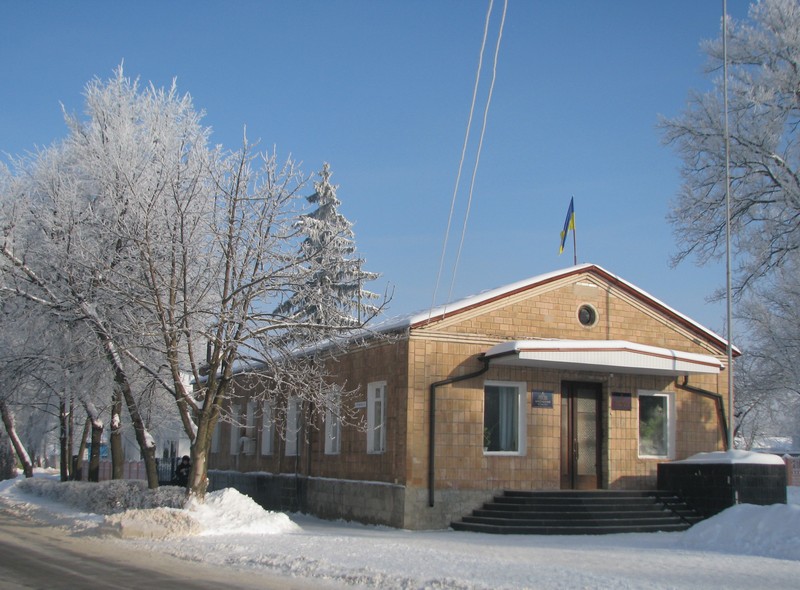 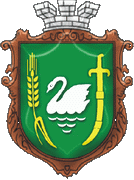 ПУБЛІЧНИЙ ЗВІТ МІСЬКОГО ГОЛОВИ АНАТОЛІЯ ТРОЯНА ПРО ДІЯЛЬНІСТЬ ВИКОНАВЧИХ ОРГАНІВ ЗА 2014 РІК
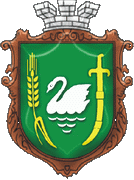 БЮДЖЕТ МІСТА
Загальний фонд
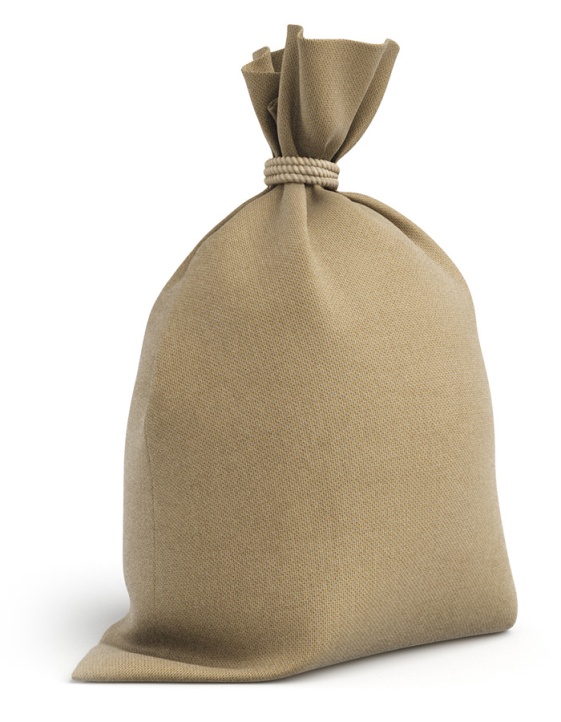 81  млн.
229,3 тис.
грн.
100,1%
плану
98,5 %
плану
101,4%
плану
Спеціальний фонд
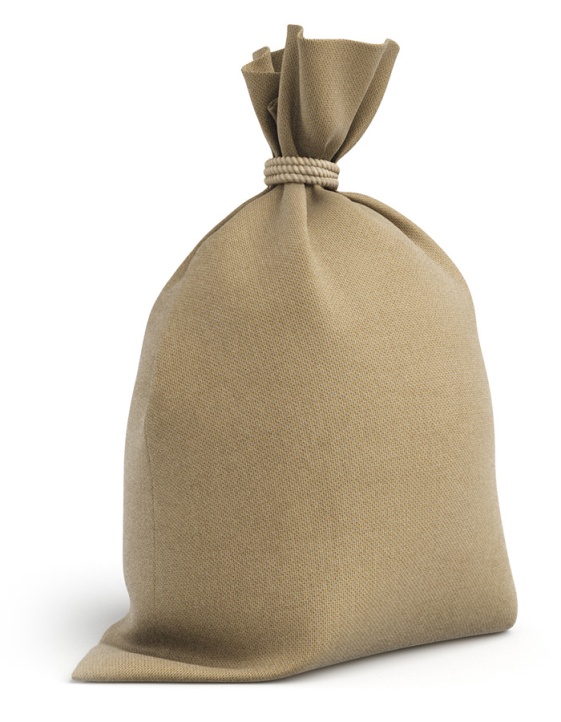 До загального фонду міського бюджету мобілізовано   21 млн. 198,5 тис. грн.  власних та закріплених доходів, або  104,9% до затвердженого показника на рік.
5 млн.
813,6 тис.
грн.
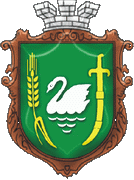 БЮДЖЕТ МІСТА
Джерела наповнення міського бюджету:
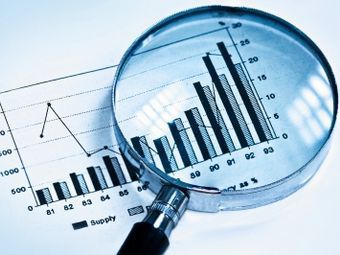 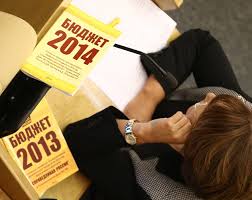 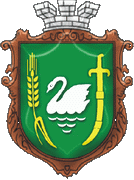 БЮДЖЕТ МІСТА
ВИДАТКИ МІСЬКОГО БЮДЖЕТУ
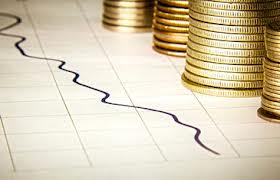 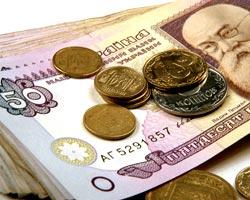 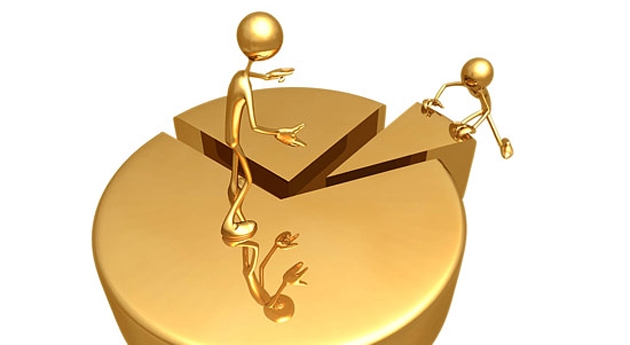 В 2014 році не допущено утворення заборгованості з виплати заробітної плати у бюджетній сфері
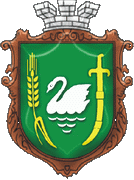 БЮДЖЕТ МІСТА
Видатки соціального спрямування зросли на 6 млн. 770,9 тис. грн. і склали    76 млн. 351,3 тис.грн., в тому числі по загальному фонду  направлено               74 млн. 084,1  тис.грн., що становить 91,6% від  витрат загального фонду
Із них
В 2014 році на  захищені статті по загальному фонду направлено     78 млн. 301,6 тис.грн., що становить 96,8% загальних витрат
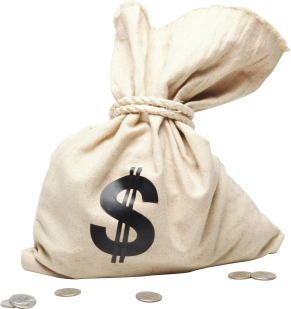 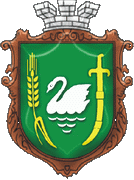 РОЗВИТОК ПРОМИСЛОВОСТІ
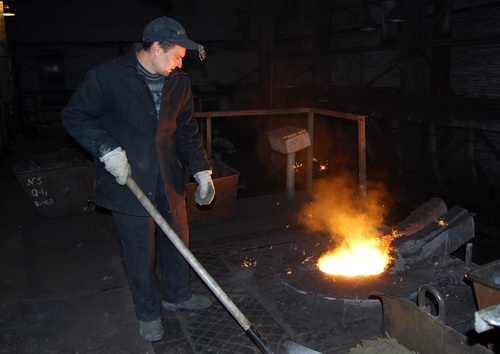 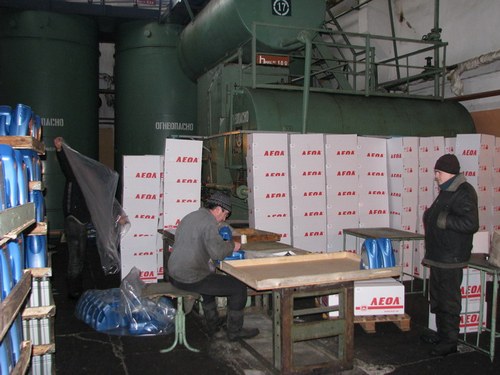 ПАТ  «Лебединський  МБДЕ завод  «Темп»
ТОВ «Лебединський  НМЗ”
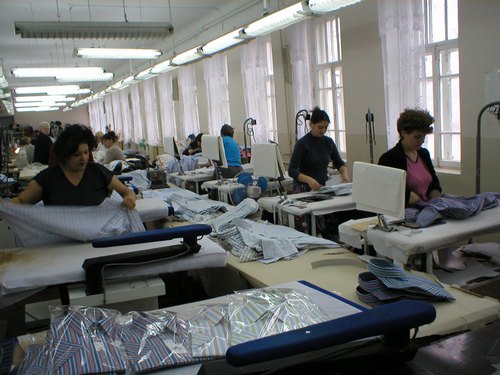 ТОВ “Укртранспневматика”
ДП «Лебединський моторобудівний завод»
ТОВ «Леол ЛР»
ПП “Контакт”
ПАТ «ЛЗПК»
Обсяги виробництва ТОВ «Крук» зросли у 3,5 рази
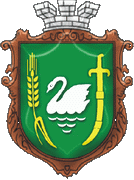 РОЗВИТОК ПРОМИСЛОВОСТІ
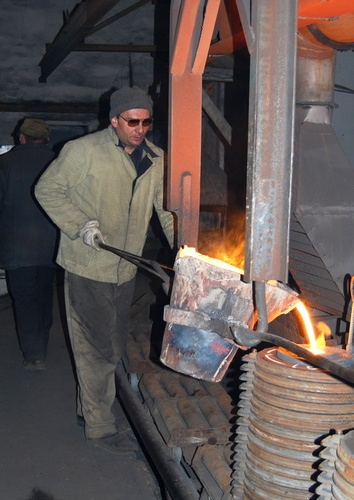 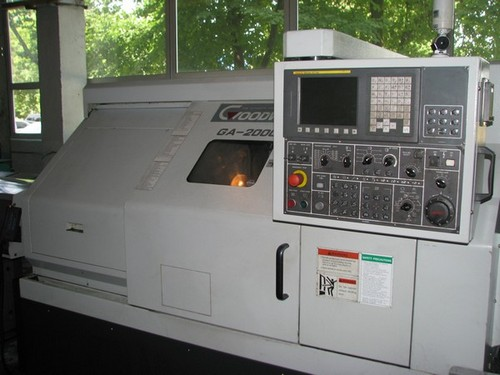 Загальний обсяг реалізованої промислової продукції (робіт, послуг) за 2014 рік збільшився на 5,5 % і склав    144  млн. 583,8 тис. грн.
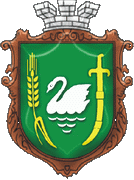 РОЗВИТОК ПРОМИСЛОВОСТІ
ВИСТАВКОВА ДІЯЛЬНІСТЬ
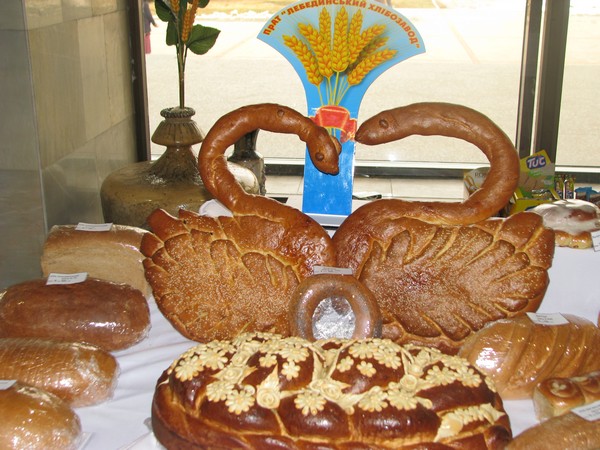 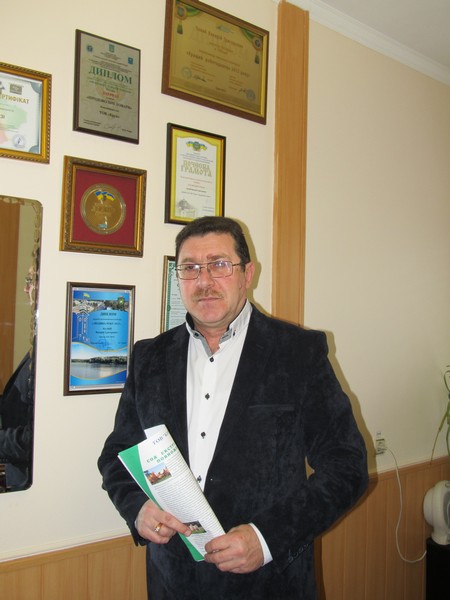 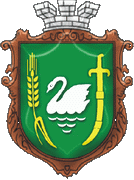 ЗОВНІШНЯ ТОРГІВЛЯ 
ТА ІНВЕСТИЦІЇЇ
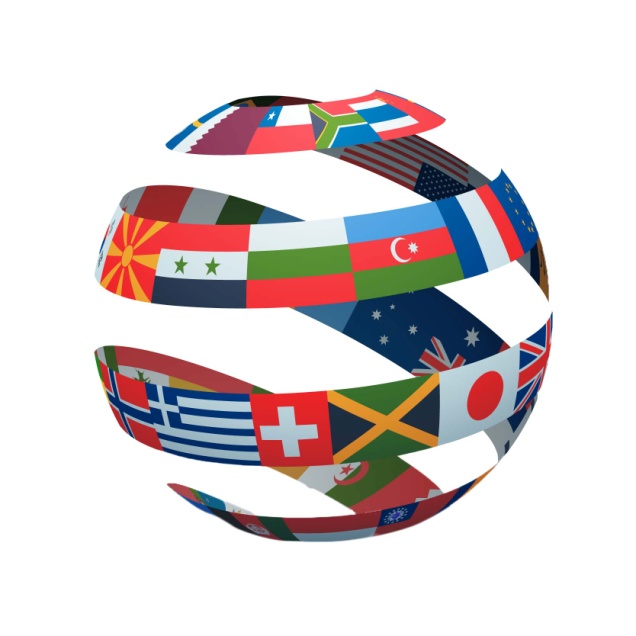 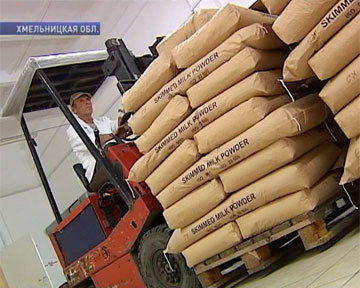 У 2014 році підприємствами міста освоєно 5 млн. 731 тис. гривень капітальних  інвестицій, що становить 0,6 % до загального обсягу  по області та 216,4 грн. на одну особу.
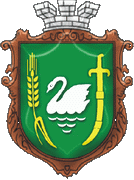 ПІДПРИЄМНИЦТВО ТА 
РЕГУЛЯТОРНА ПОЛІТИКА
В 2014 РОЦІ:
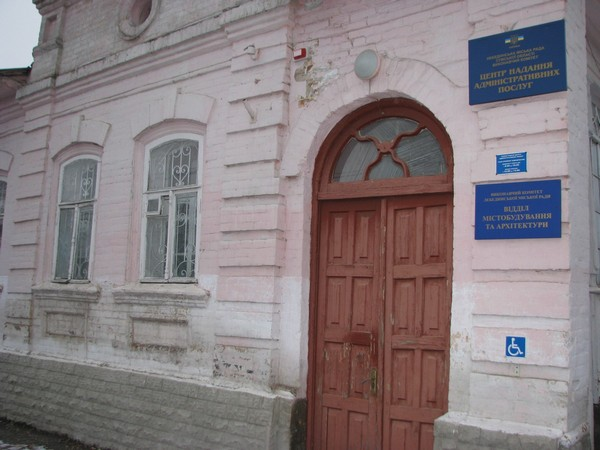 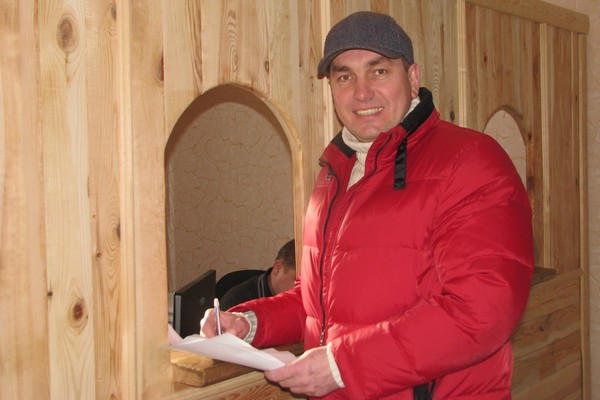 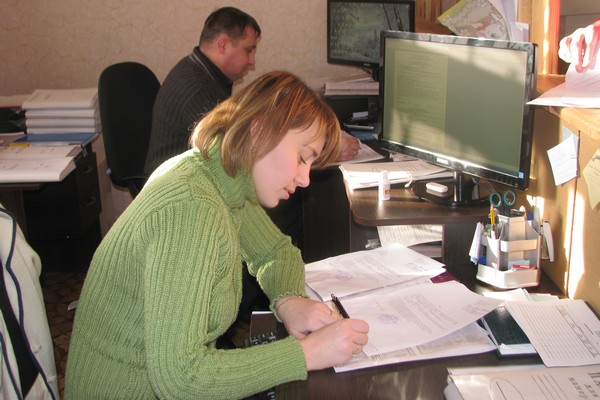 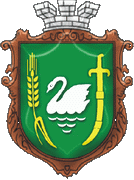 КОМУНАЛЬНА ВЛАСНІСТЬ
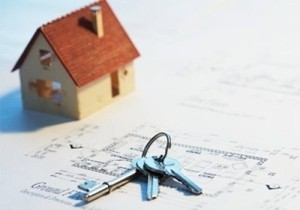 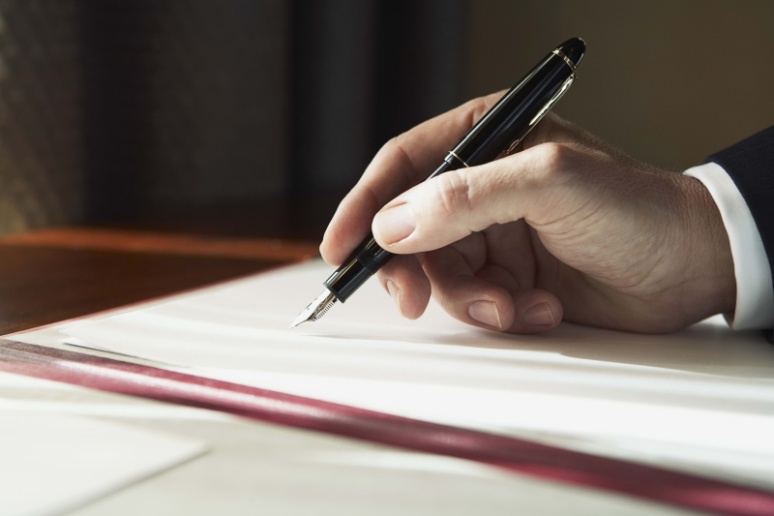 На сьогодні на  обліку  знаходиться  34 об’єкти вільного комунального майна та 2 земельні  ділянки, які пропонуються для продажу або передачі в оренду.
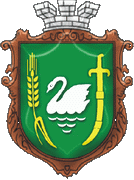 СПОЖИВЧИЙ РИНОК
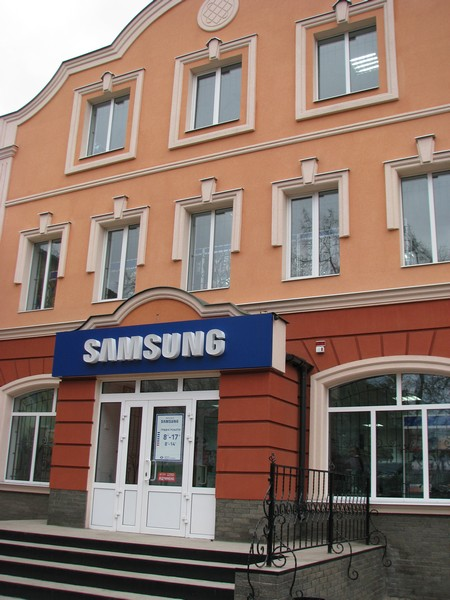 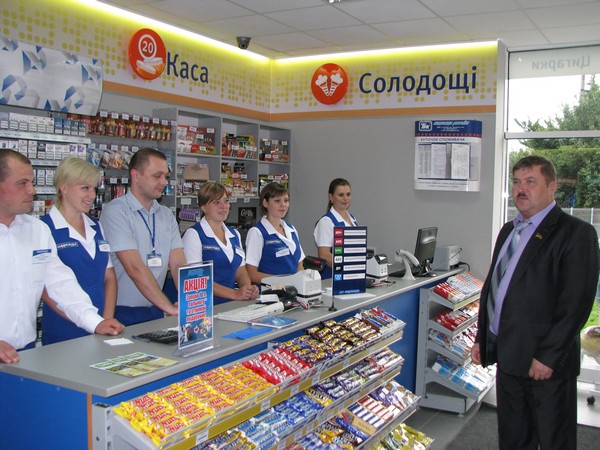 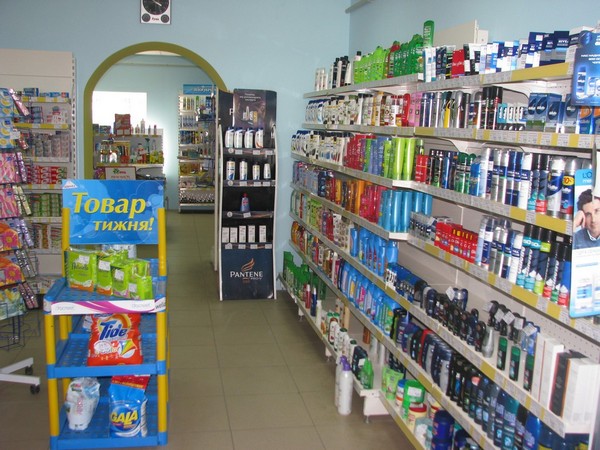 В 2014 році в місті відкрилося 5 об’єктів споживчого ринку, а саме:
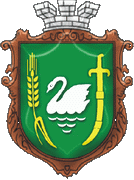 ТРАНСПОРТ
Перевезення пасажирів у місті здійснюють 8 приватних підприємців по 13 маршрутам. Забезпечують маршрути 25 одиниць транспорту: з них 10 газелей,  3 автобуси «ПАЗ», 8 -  РУТИ, 4 БАЗ 154. Перевізники мають 6 резервних машин.
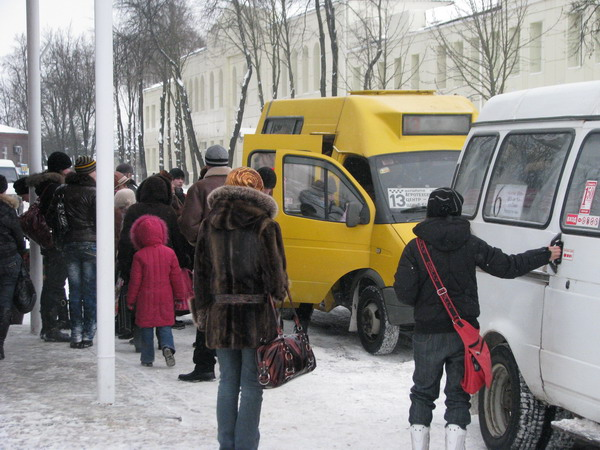 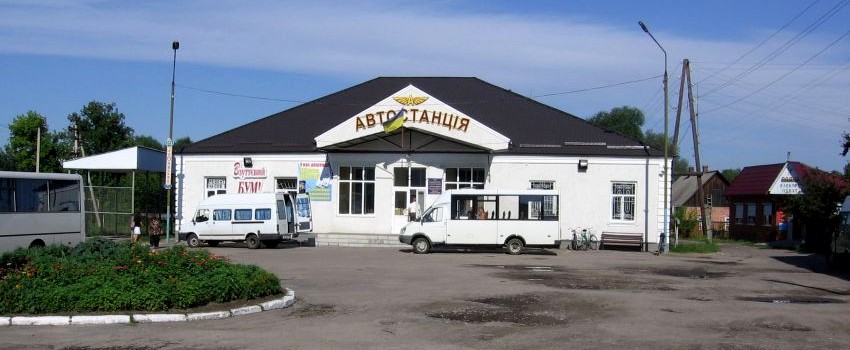 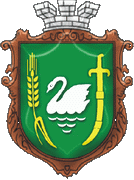 ЖИТЛОВО-КОМУНАЛЬНЕ 
ГОСПОДАРСТВО
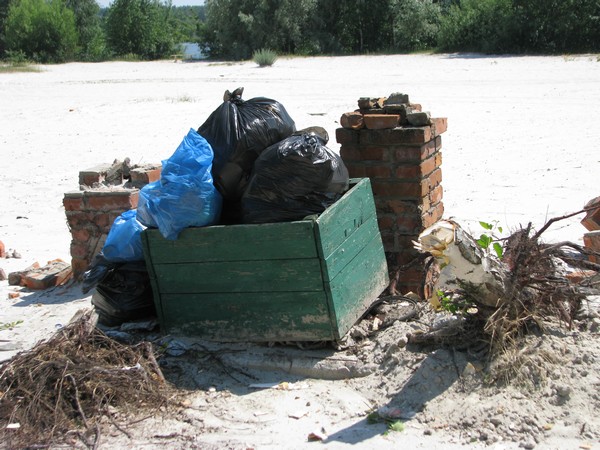 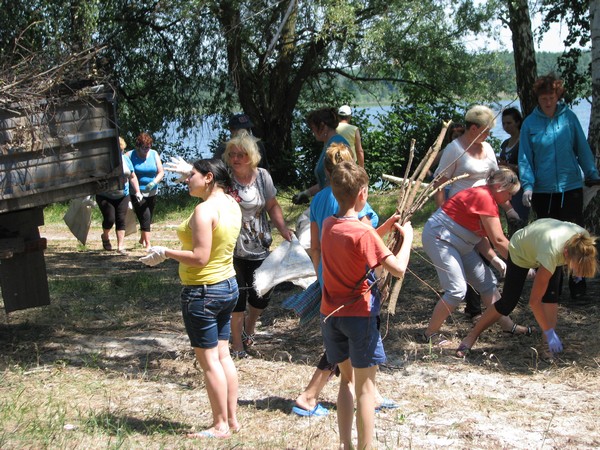 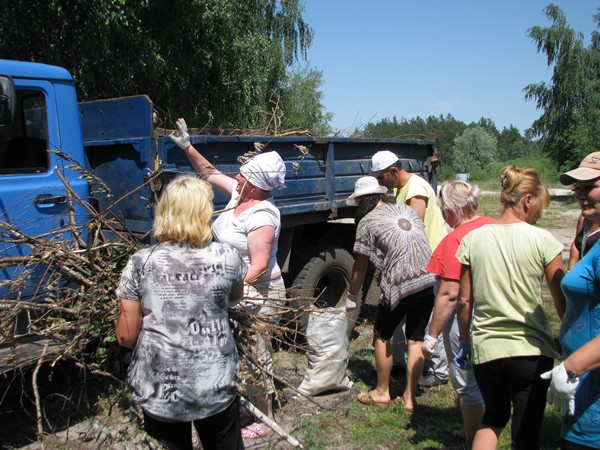 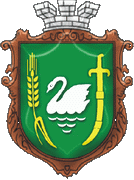 ЖИТЛОВО-КОМУНАЛЬНЕ 
ГОСПОДАРСТВО
Утримання і ремонт житлового фонду
В 2014 році на капітальний ремонт житлового фонду використано  541,6 тис. грн., в тому числі погашено 177,8 тис. грн. боргу 2013 року
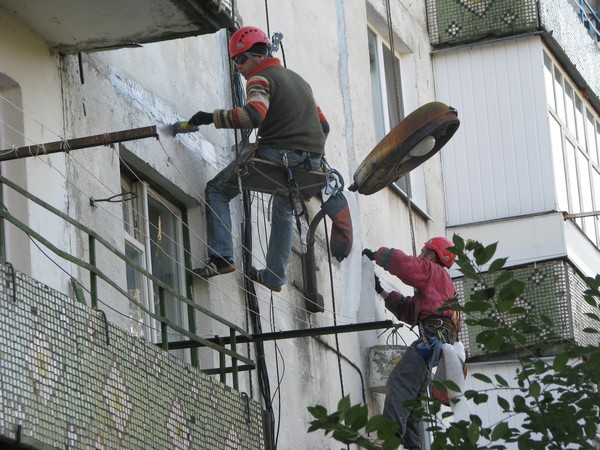 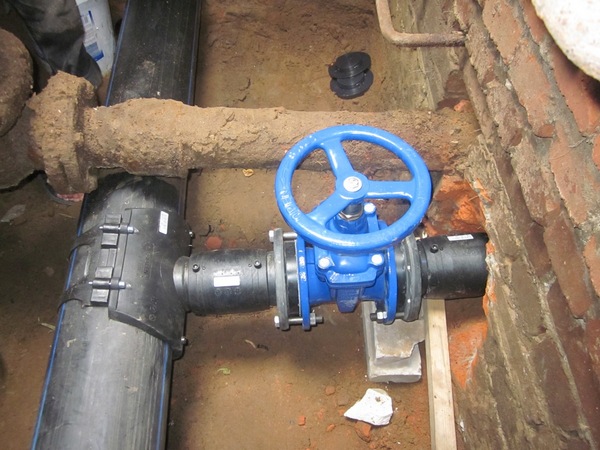 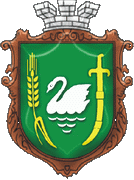 ЖИТЛОВО-КОМУНАЛЬНЕ 
ГОСПОДАРСТВО
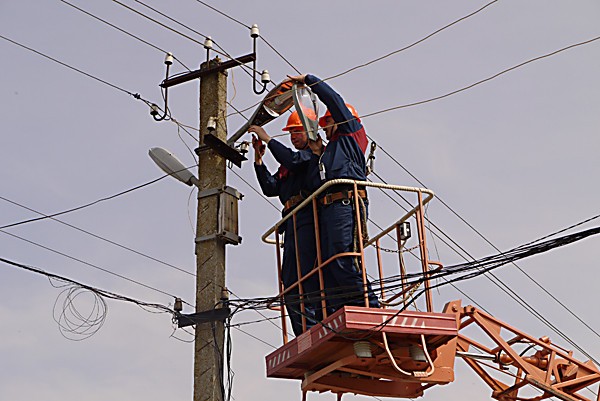 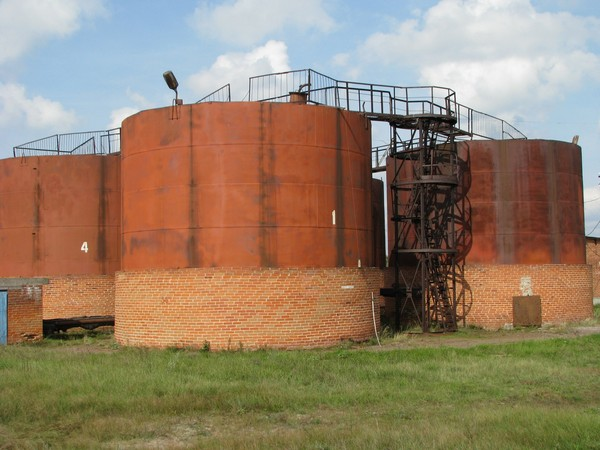 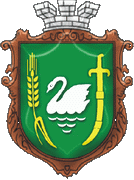 ЖИТЛОВО-КОМУНАЛЬНЕ 
ГОСПОДАРСТВО
Капітальний та поточний ремонт доріг
В 2014 році видатки на проведення робіт, пов’язаних з ремонтом та утриманням доріг проведені в сумі 366,6 тис.грн. Із них:
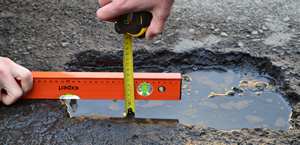 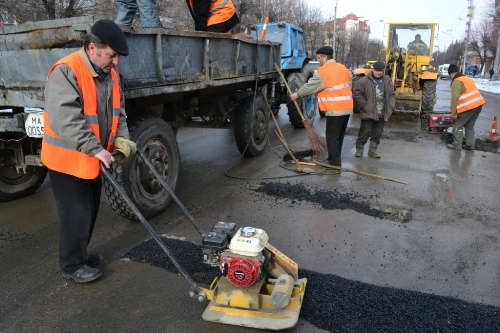 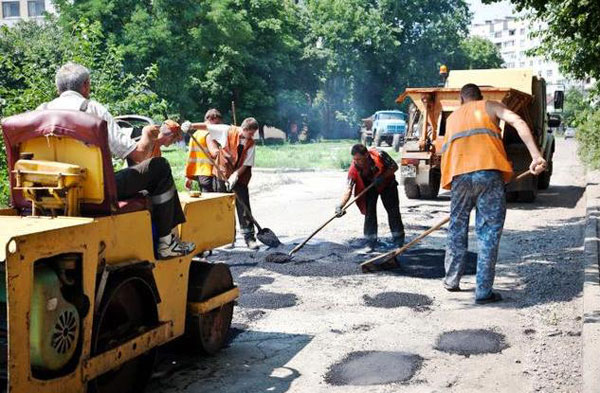 Проведено поточний ремонт доріг на пл. Волі, пл. Інтернаціональній, вул. Леніна та Героїв Майдану за рахунок спонсорських коштів в сумі 107,3 тис. грн.
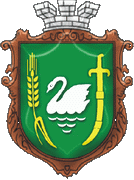 ЖИТЛОВО-КОМУНАЛЬНЕ 
ГОСПОДАРСТВО
Ремонт проведений за сприяння Почесного громадянина 
Владислава Бухарєва дорожньою організаціїєю “Альтком”
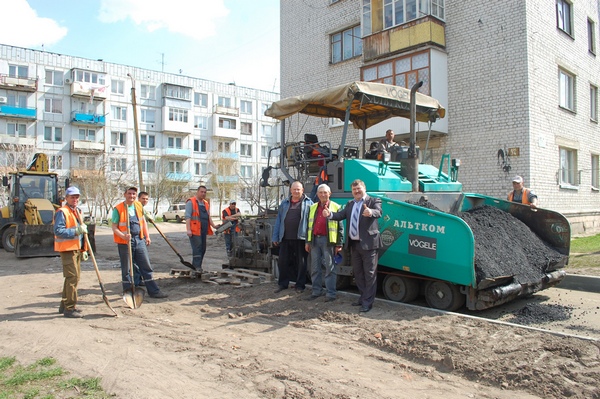 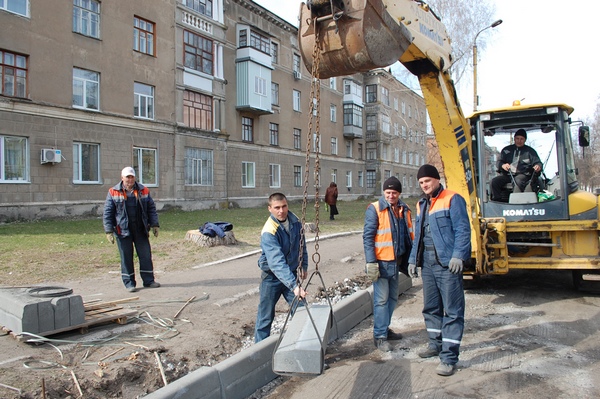 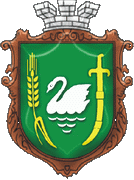 БУДІВНИЦТВО
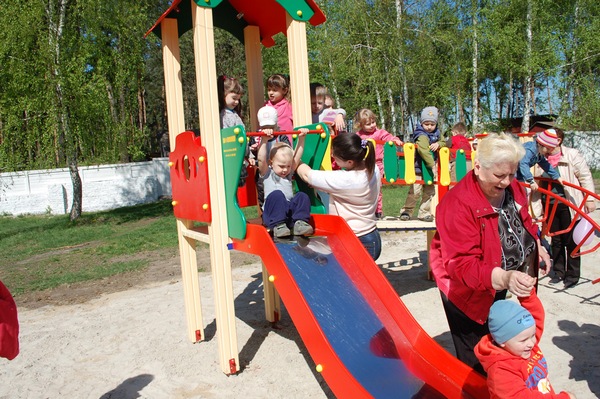 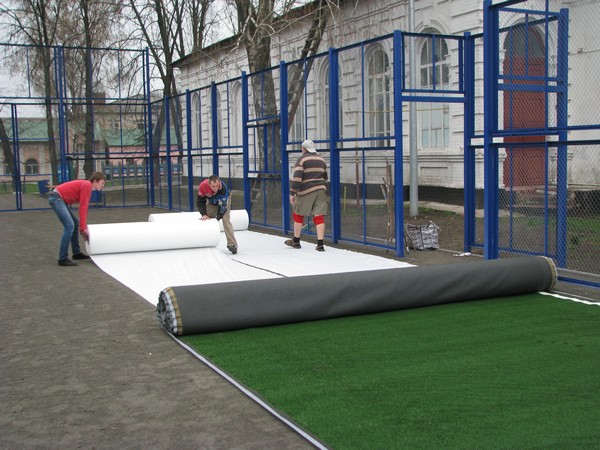 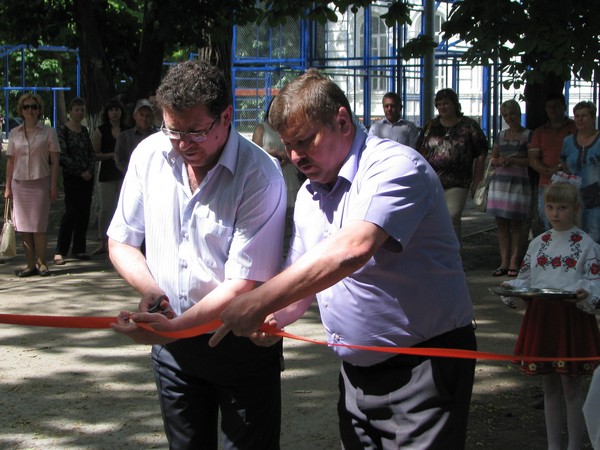 За 2014 рік всіма забудовниками за рахунок різних джерел фінансування введено в експлуатацію 
2000,1 кв. метрів  житла
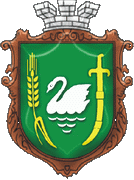 ЕНЕРГОЗБЕРЕЖЕННЯ
У 2014 році за рахунок проведених  заходів з енергозбереження по місту зекономлено 33,76 тис. т.у.п.  паливно – мастильних  матеріалів
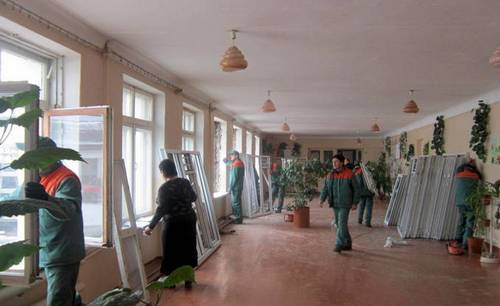 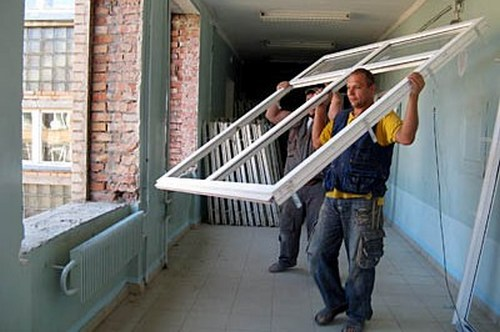 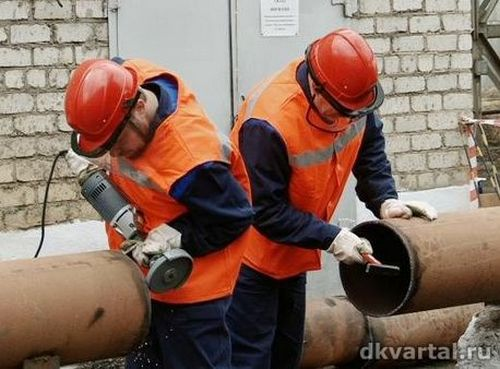 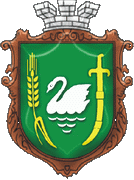 ПЕНСІЙНЕ ЗАБЕЗПЕЧЕННЯ
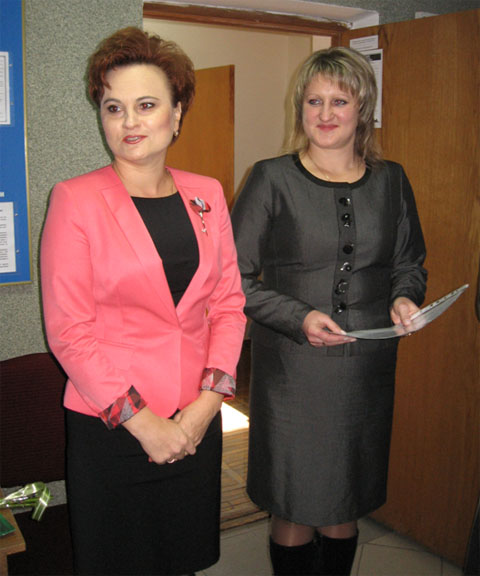 + 44,8% до прожиткового мінімуму для осіб, що втратили працездатність
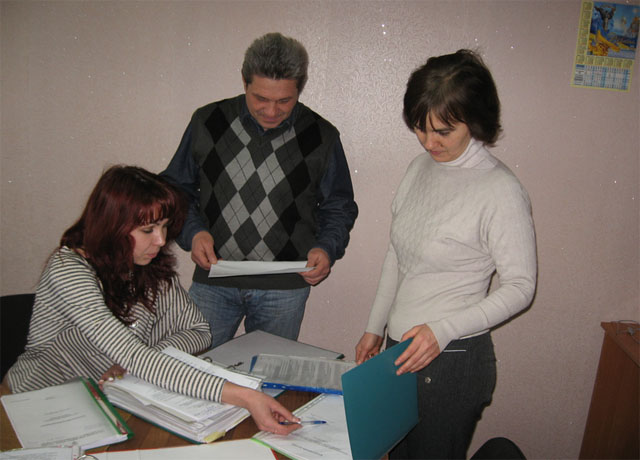 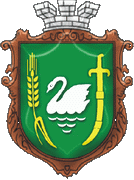 ДОХОДИ НАСЕЛЕННЯ
Протягом 2014 року міськрайонним центром зайнятості надано послуг    1691 громадянину
- 0,1%
Заборгованість з виплати заробітної плати в місті складає      
1 млн. 156,4  тис. грн.  Підприємство-боржник завод «Темп»
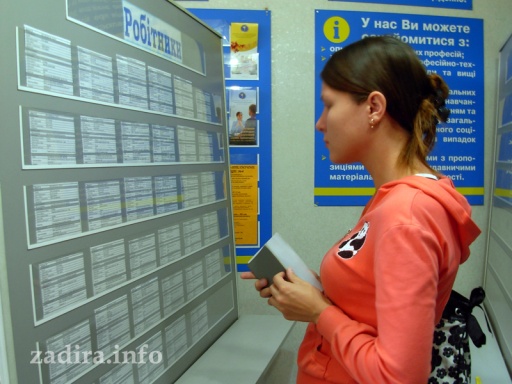 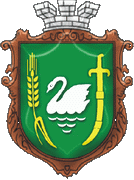 СОЦІАЛЬНИЙ ЗАХИСТ
Виплати державних соціальних допомог як у готівковій, так і у безготівковій формах жителям міста у 2014 році склали 42 млн. 148,5 тис. грн.
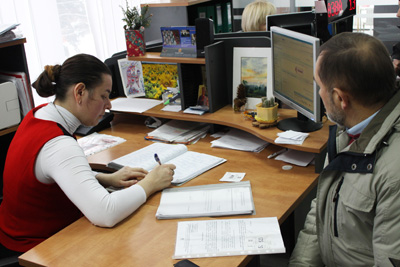 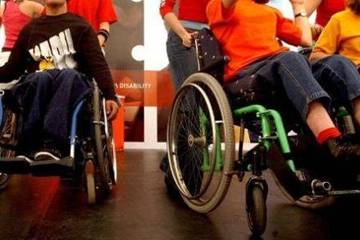 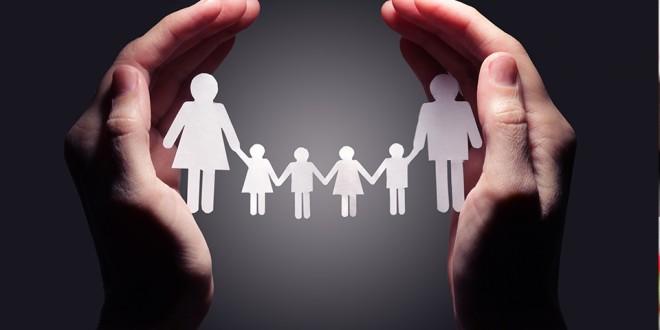 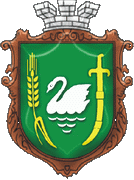 СОЦІАЛЬНИЙ ЗАХИСТ
В місті діє територіальний центр соціального обслуговування, до структури якого входять              2 відділення
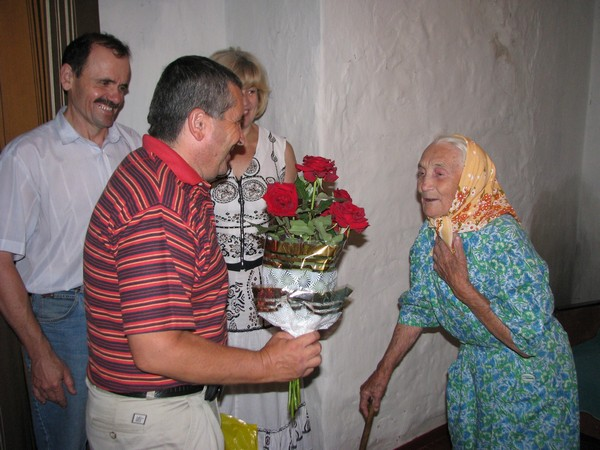 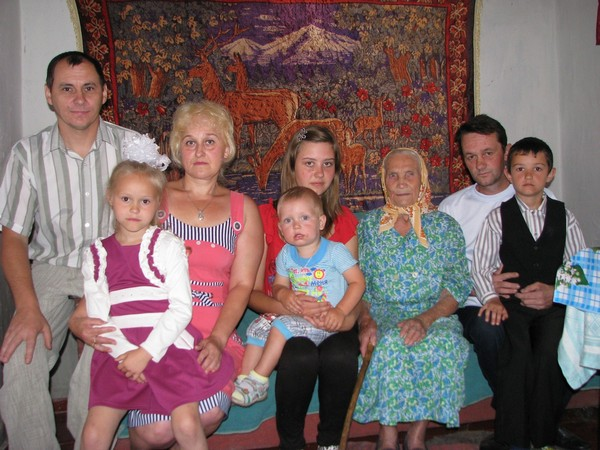 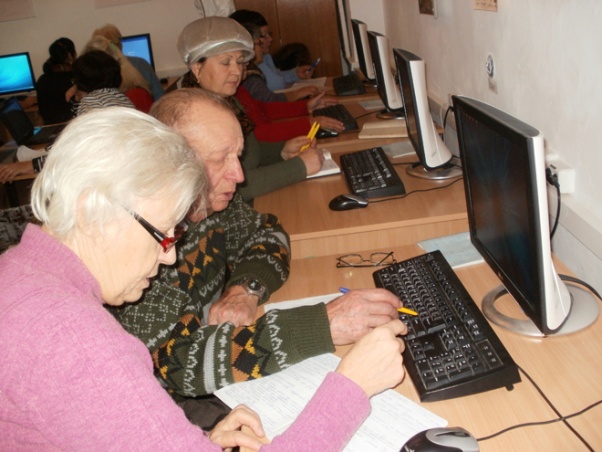